Kinderen van de rekening
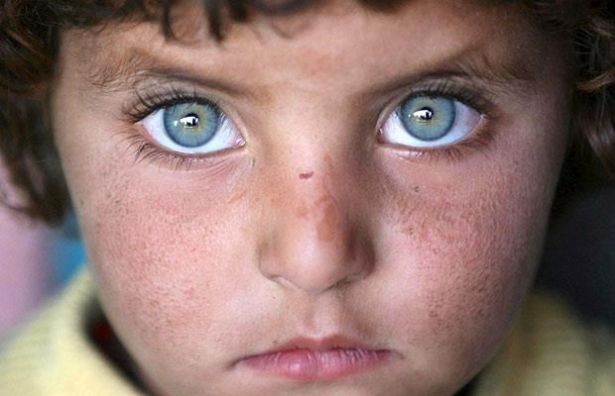 Carine Hutsebaut
Overzicht
1984: waar is Gevrije Cavas?
B. Opleidingen en onderzoek in Europa en de V.S. 
5 soorten kindergeweld en de gevolgen
Er bestaat nog erger
Gevolgen Slachtoffers en Maatschappij
Welk soort mensen doen dit ?
 De netwerken ont-sluierd
CASE STUDIES 
WEERSTAND UIT ALLE HOEKEN
HULPVERLENERS EN KLOKKENLUIDERS
PREVENTIE EN HULPCENTRA: Lege dozen?
A. 1984: waar is Gevrije Cavas?
Verdwijnt in stadscentrum als zesjarig kind
 Reactie van de politiediensten
 Wat in België ‘kent’ deze problematiek? 
 Ben ik alleen? 
 Welk soort mensen doen nu zoiets ?
 Europa is een slagveld van onkunde
 Het ondenkbare is realiteit: “De verdwijning van een kind wordt behandeld als de diefstal van een fiets” (Michaux in de zaak Dutroux)
De zaak Kim & Ken: “Mogen hoeren nu ook al begraven worden in witte kisten?”
 Uit woede groeide een boek 
 Dreiging: 7 maanden gevangenis
De zaak Rowena
De zaak Dutroux
De zaak Stefanie
X1: Regina Louf
X3: Kinderen houden niet van Krokodillen
Profiling: dat is dat nu eigenlijk?
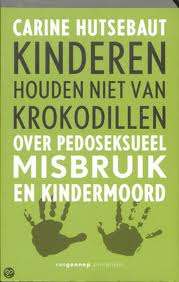 B. Opleidingen en onderzoek in Europa en de V.S.
Gracewell Institute (Birmingham U.K.)
L’Ecole National de la Magistrature (Parijs)
CISCP (Centre International de Sciences Criminelles – Université René Descartes Paris V)
American University – Victimology (Washington D.C.)
Stages F.B.I. (Quantico USA) –  Crowd Control, National Center for Missing and Exploited Children …
University of Liverpool (Investigative Psychology – U.K.)
The Academy of Behavioral Profiling: Psychopathy  (California – U.S.A.) 
Studie van 15 zeer zware kinderseriemoordenaars in Europa: achtergrond van de daders, sociale omgeving, motivatie, Modus Operandi, Signatuur,…
C. 5 soorten van geweld op kinderen en de gevolgen
Psychologisch 
Emotioneel
Fysiek
Drank-, drugs- en medicatieverslaving van ouder(s)
Seksueel geweld
=   POST TRAUMATIC STRESS DISORDER (On long term)
D. Er bestaat nog erger
Geïsoleerde perverten en hun fantasieën
Netwerken
Satanische netwerken
Psychopatische leiders en moordenaars (Pausen, Koningen, Politiekers, Dictators…)
Waarom?  Waar? Hoe? 
Waar komen de kinderen vandaan ?
Wat doen ze met die kinderen en waarom ?
Opgepast : schokkende beelden
Medieval torture
Voetklem
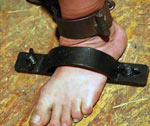 Medieval torture
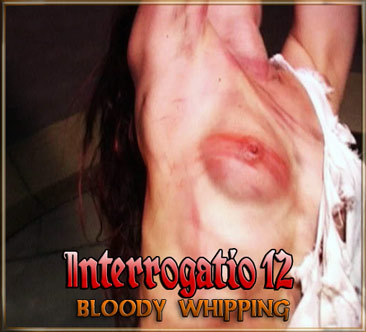 Zelf ontworpen hoofdklemmen
Zelf ontworpen keelklemmen
Let op de uniformen
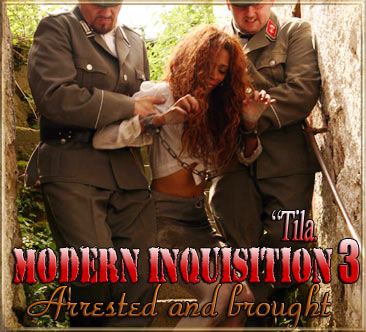 Wie is deze vrouw? Leeft ze nog? Zoekt iemand haar?
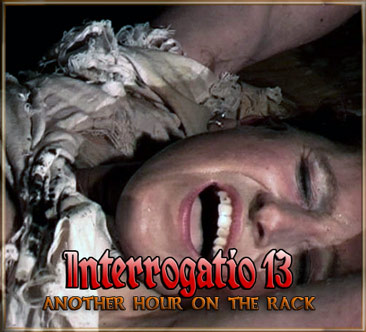 Opsluiting in hokken
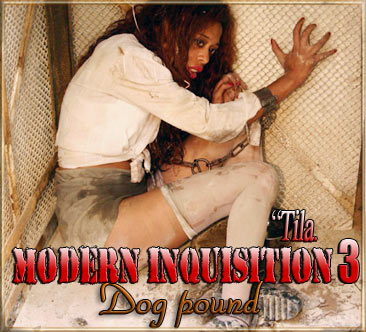 Banden met antiek heet strijkijzer. Wie is deze vrouw? Waar is ze?
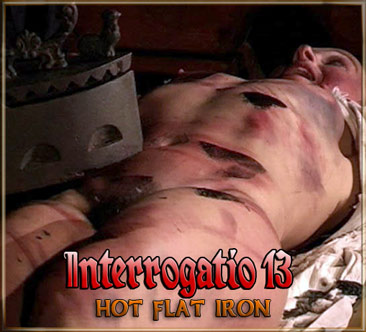 Foltertuigen
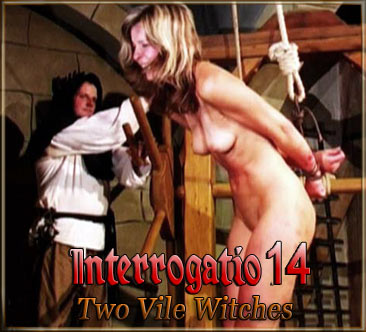 In scene gezet of echt? Bekijk het gezicht van deze vrouw.
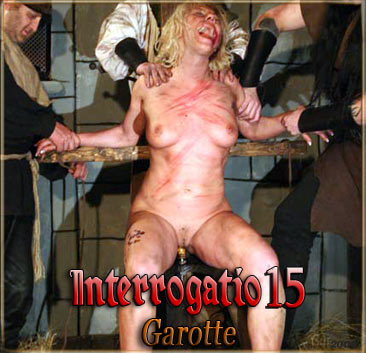 Leeft ze nog of is ze dood?
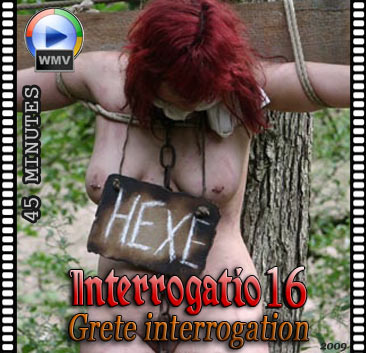 [Speaker Notes: Dead or Alive?]
VANDAAG IN MIJN PRAKTIJK
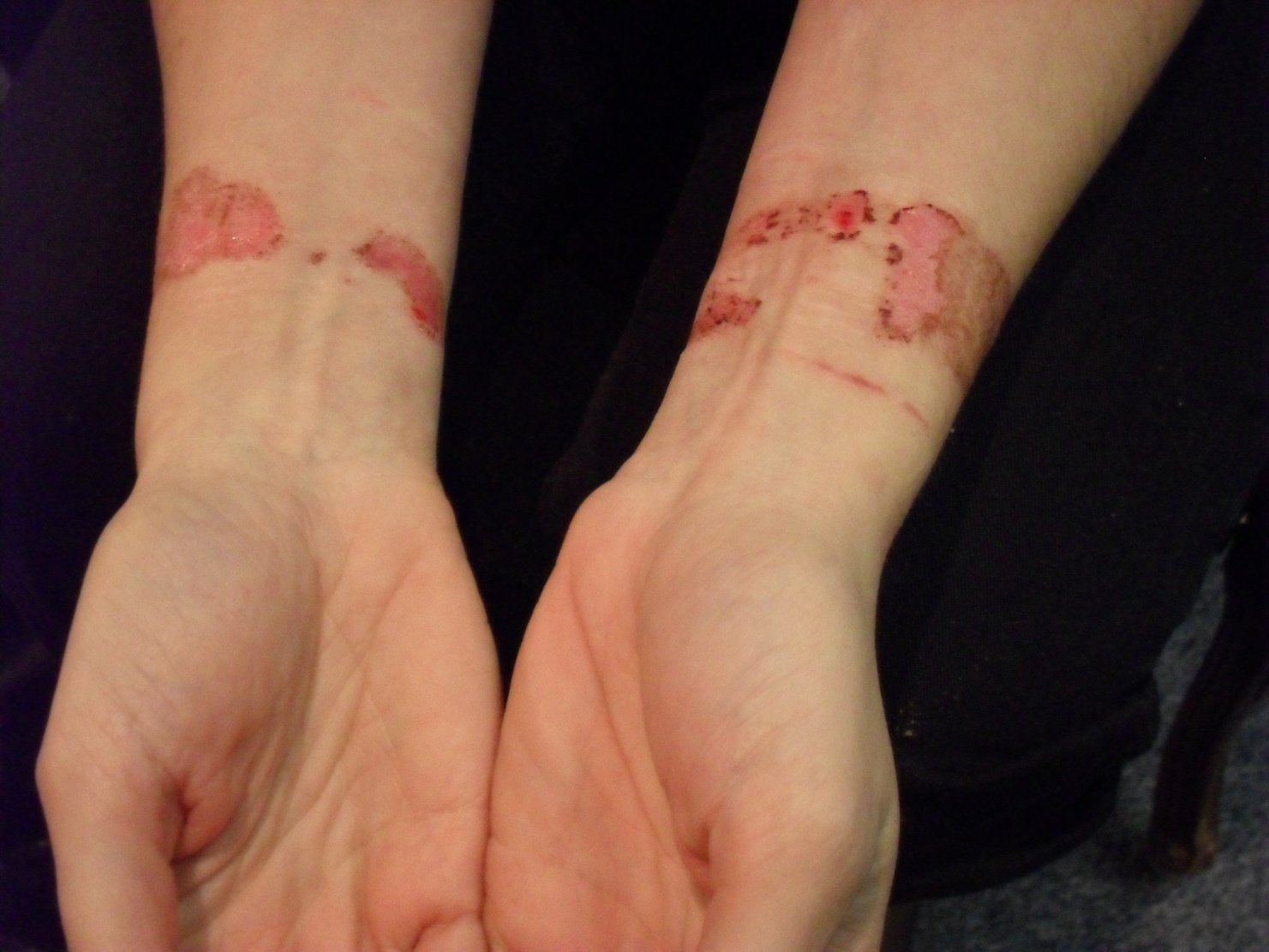 [Speaker Notes: Today in my practice]
Bloot vlees op de polsen
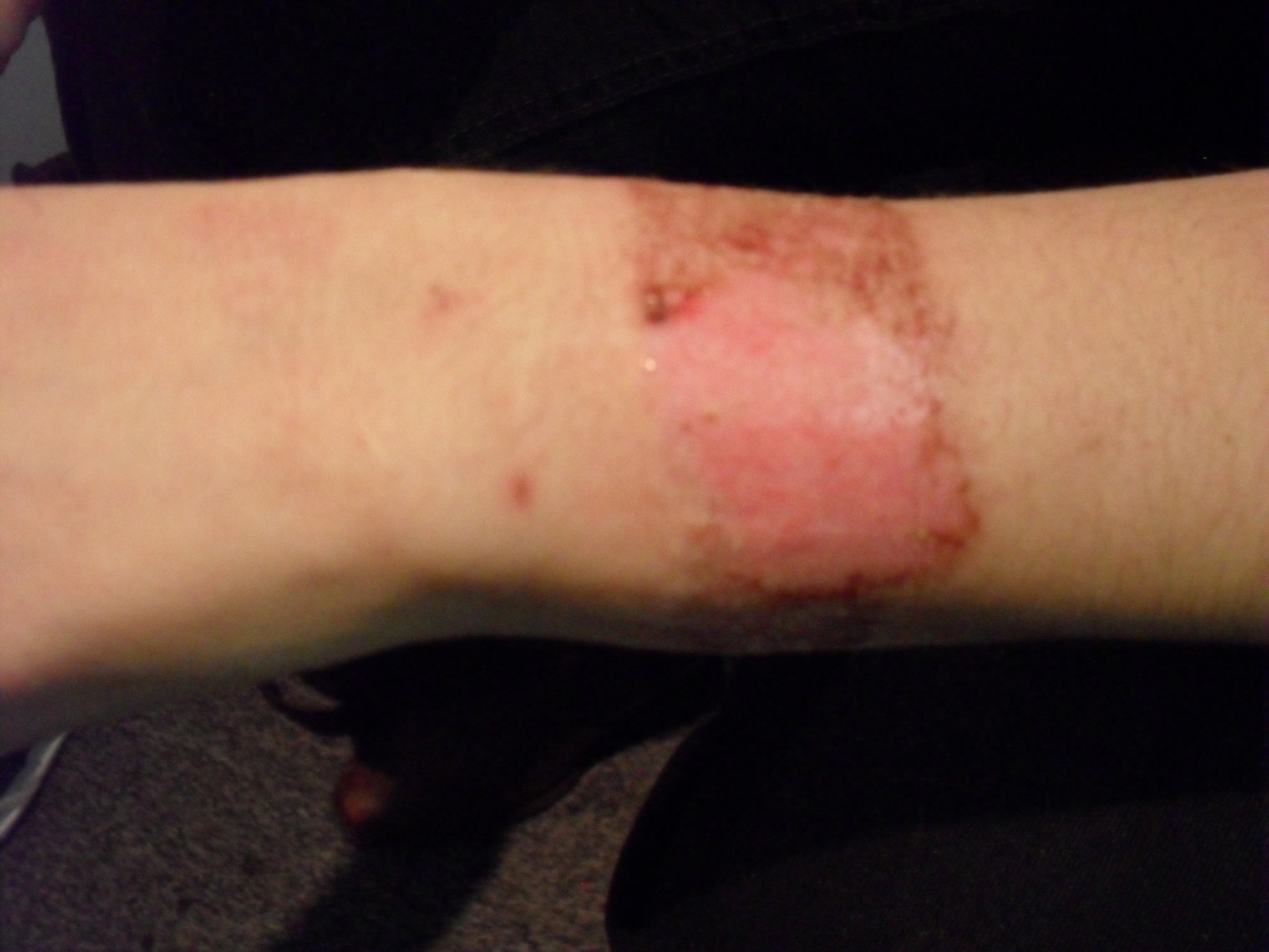 Helende verwondingen aan de enkels
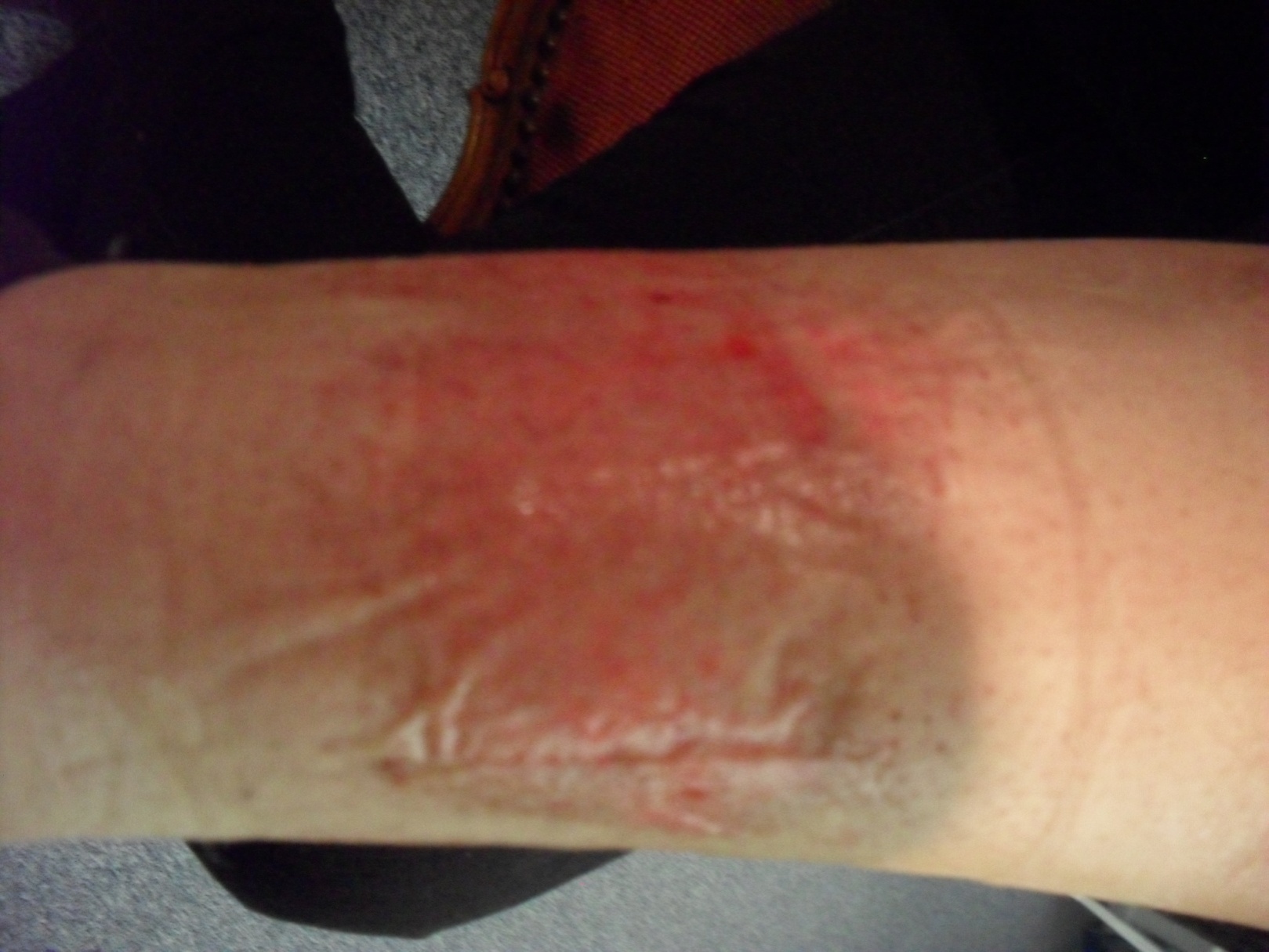 Het scheermeskleedje
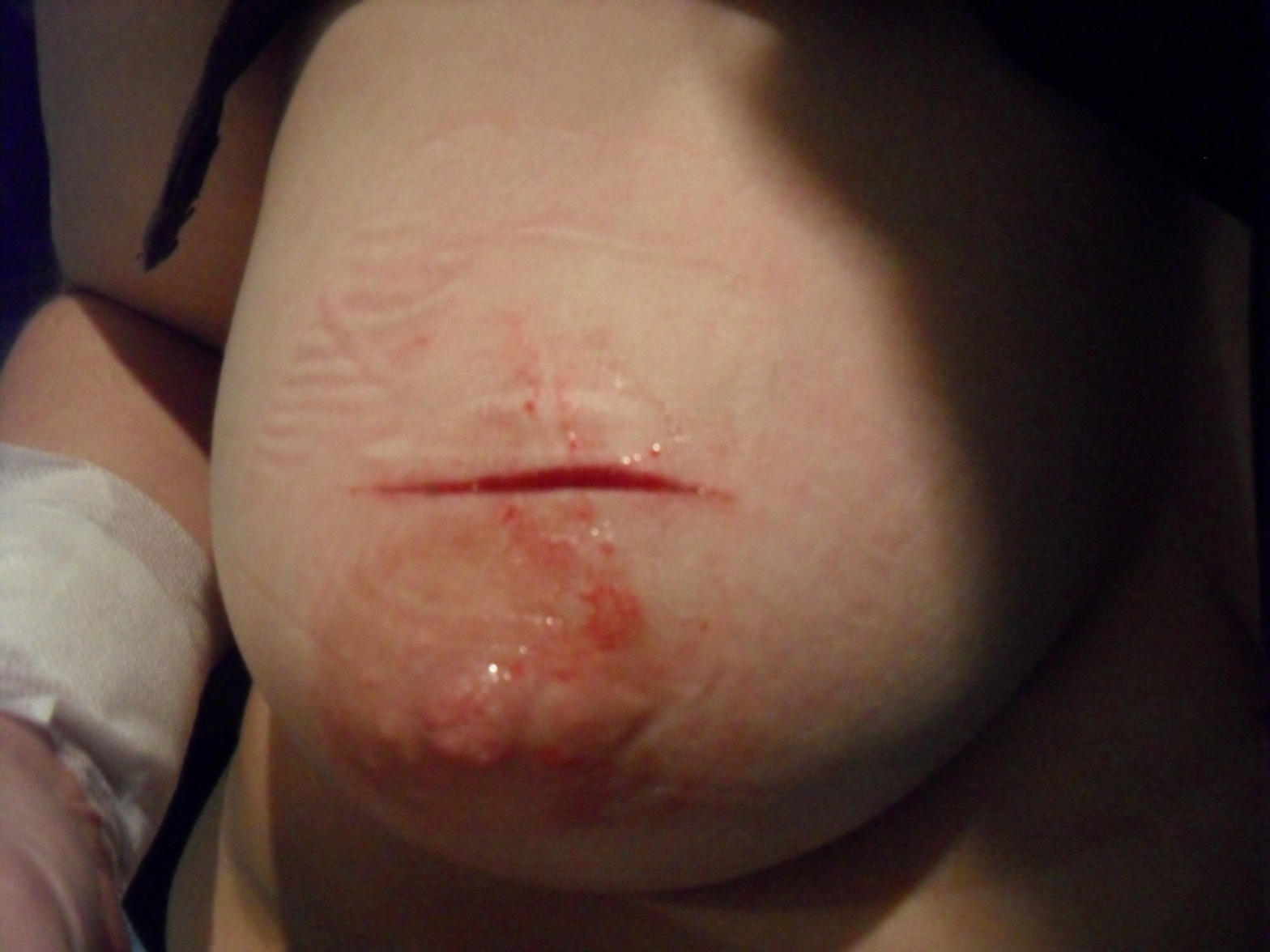 Schuurwonden van op een altaar te worden verkracht
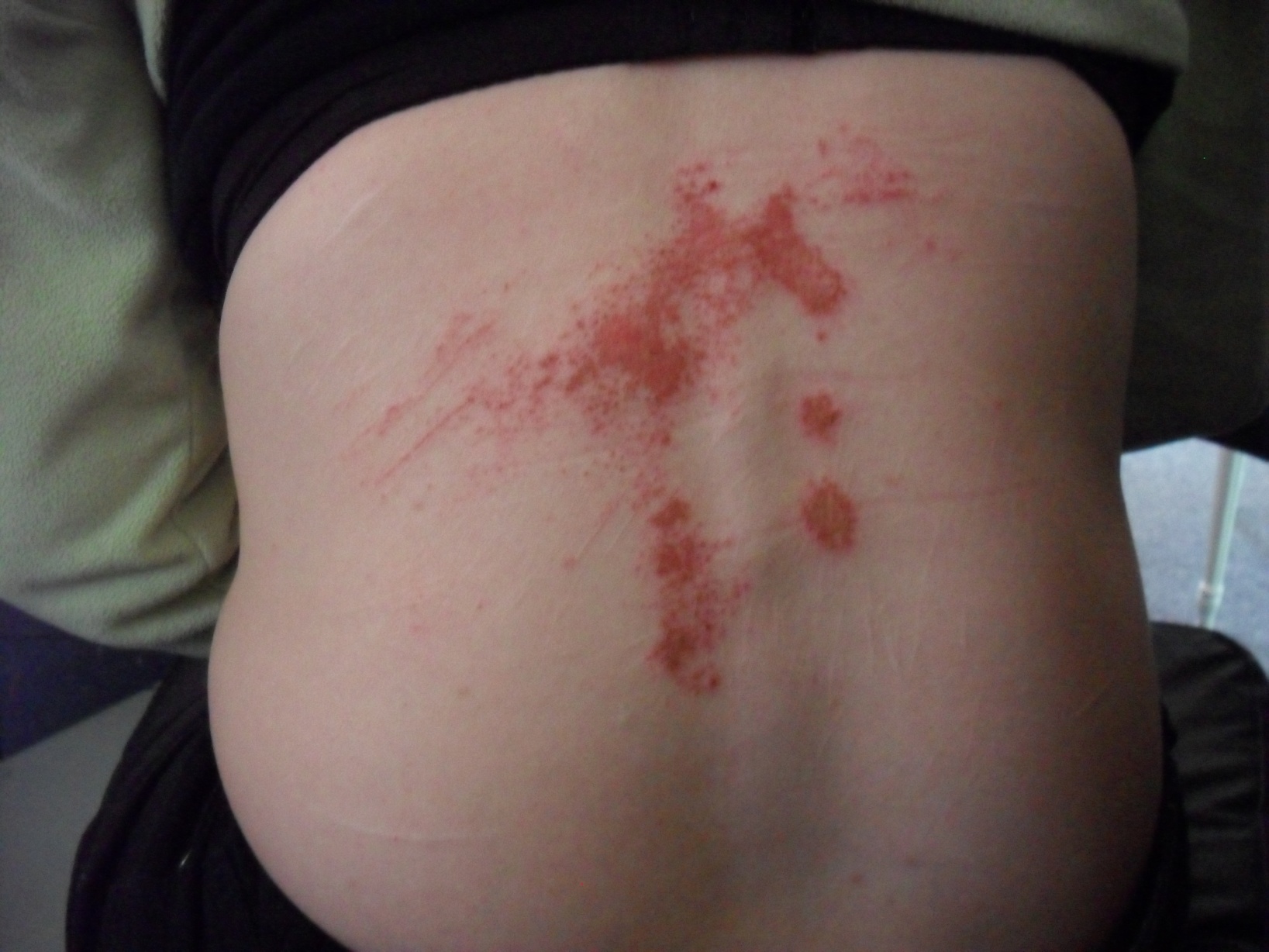 Schuurwonden op de armen van tegen een muur te hangen
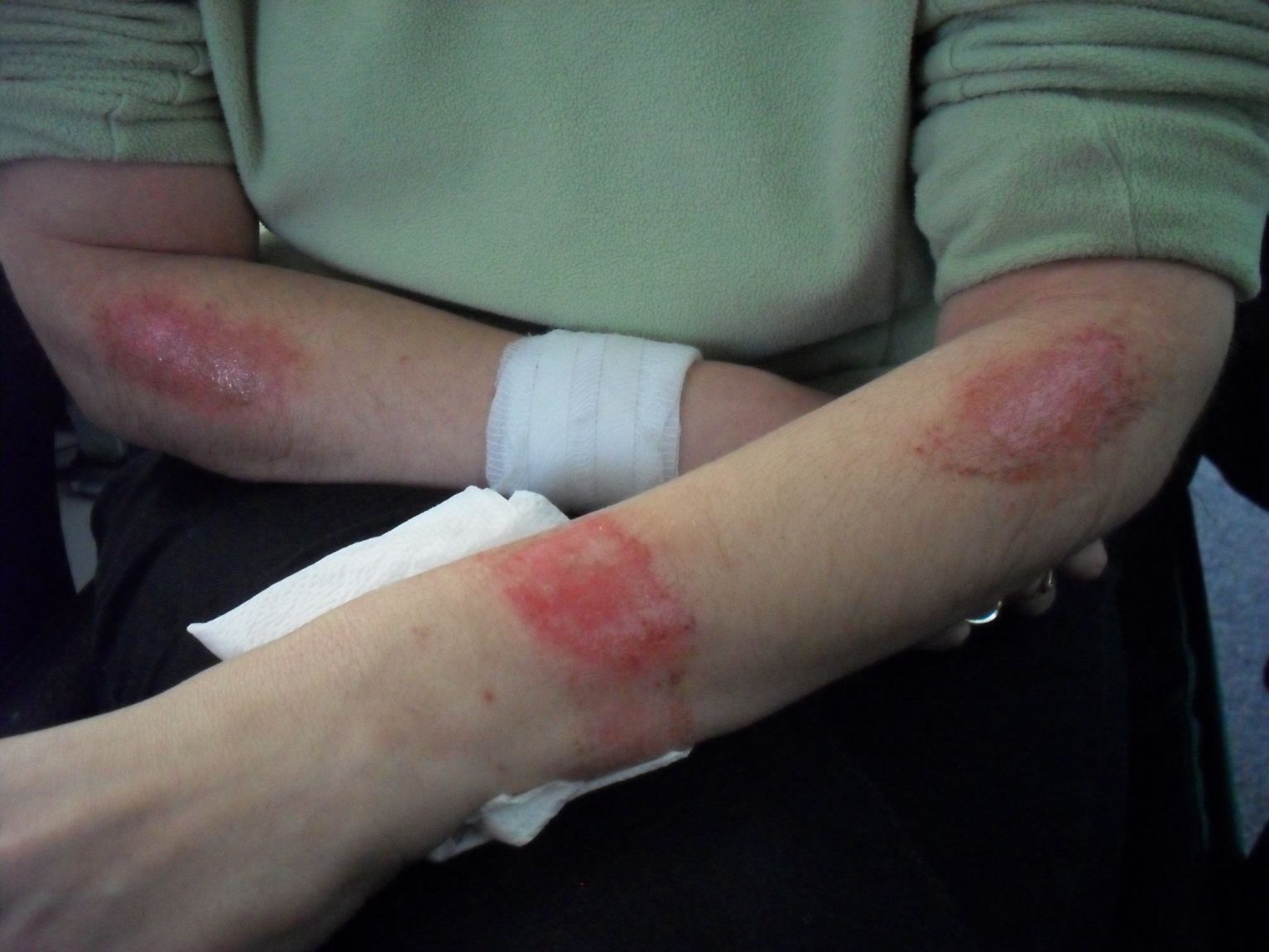 Elleboog verbrijzeld in bankschroef
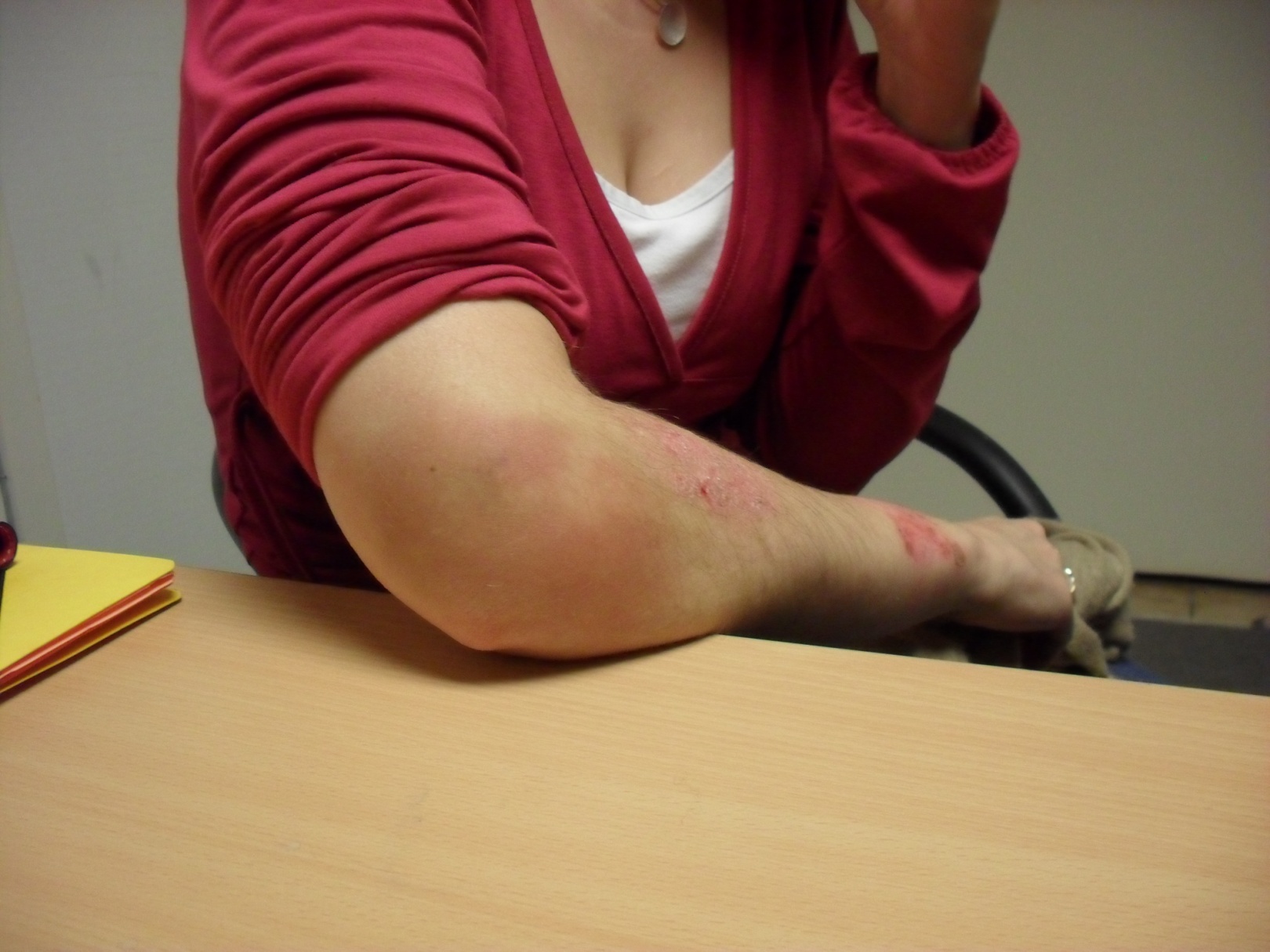 Verwondingen van de hoofdschroef
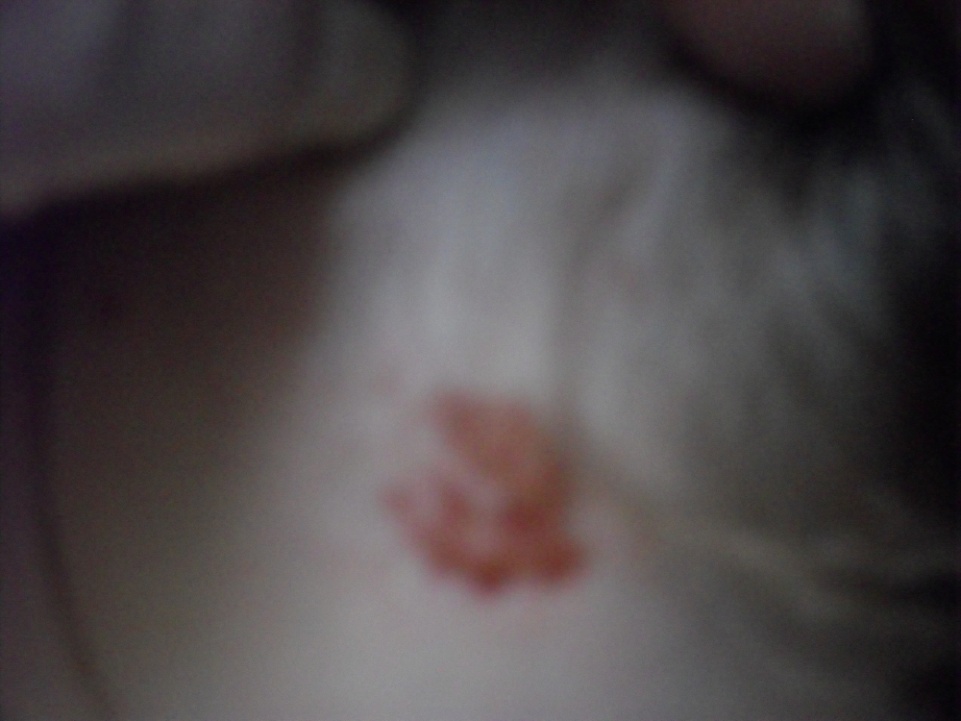 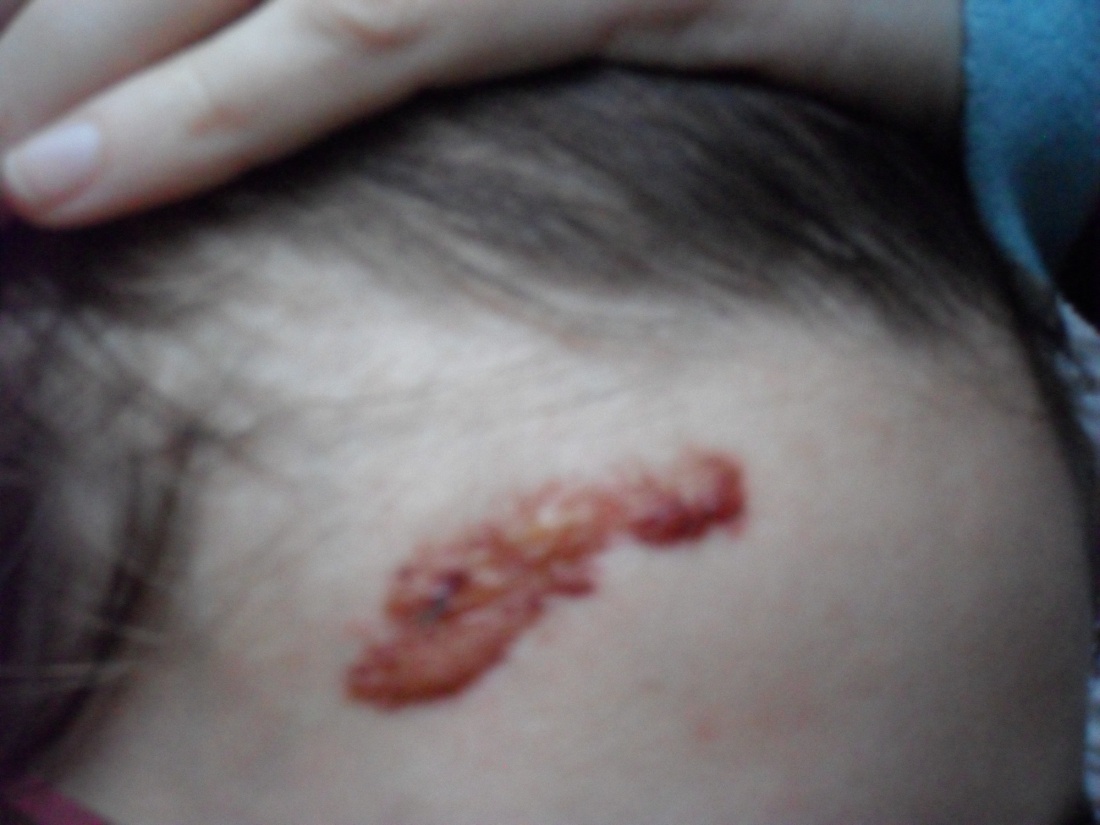 Verwondingen van de hoofdschroef
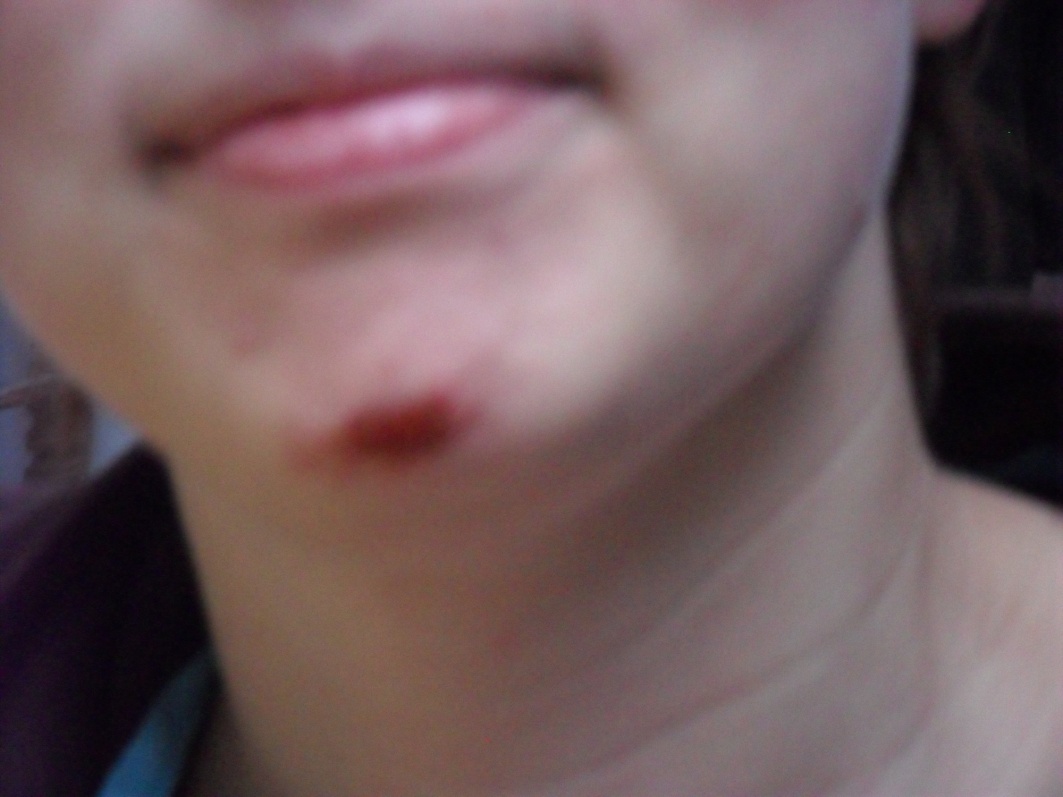 Oude en nieuwe verwondingen
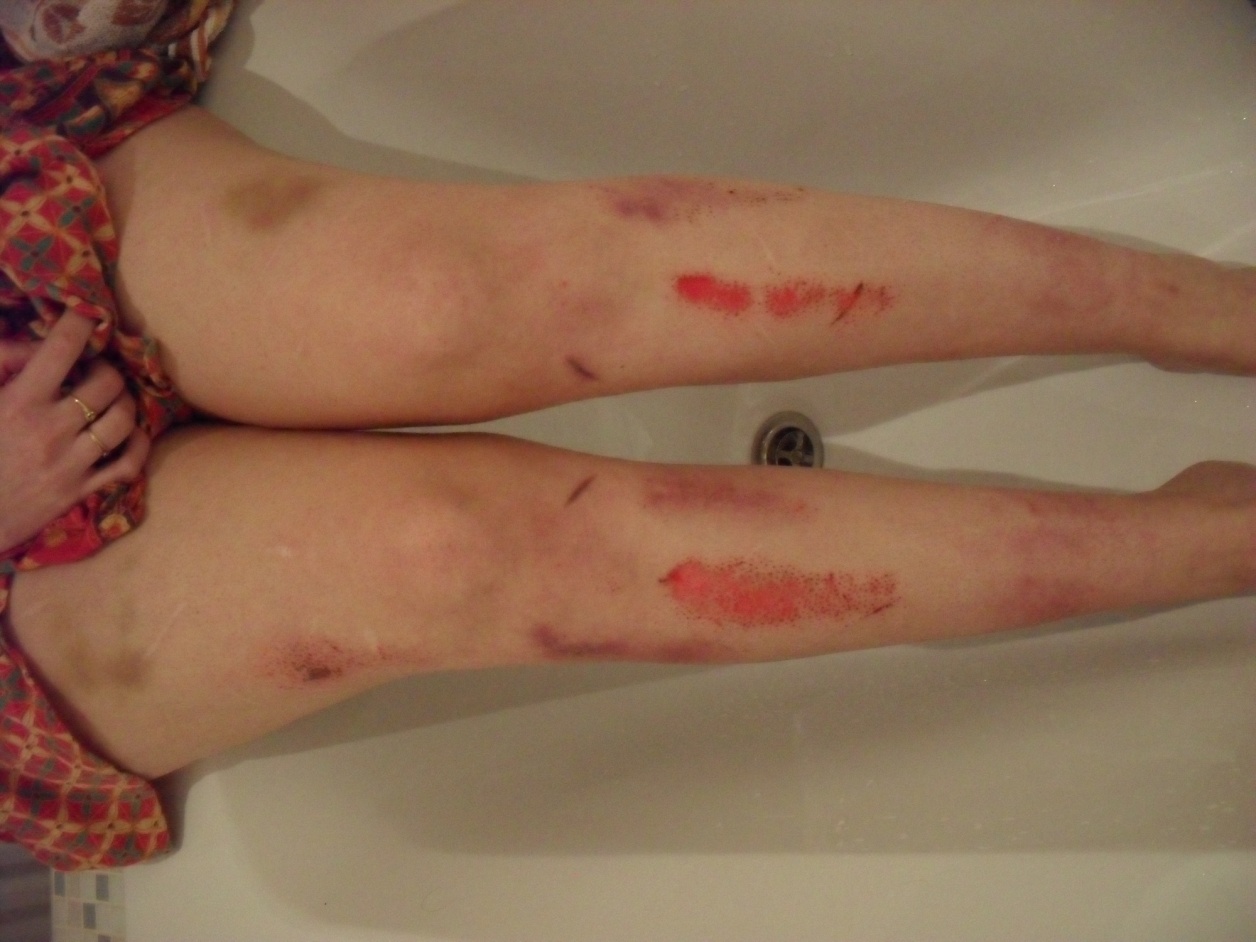 Oude en nieuwe verwondingen door ‘het scheermeskleedje’
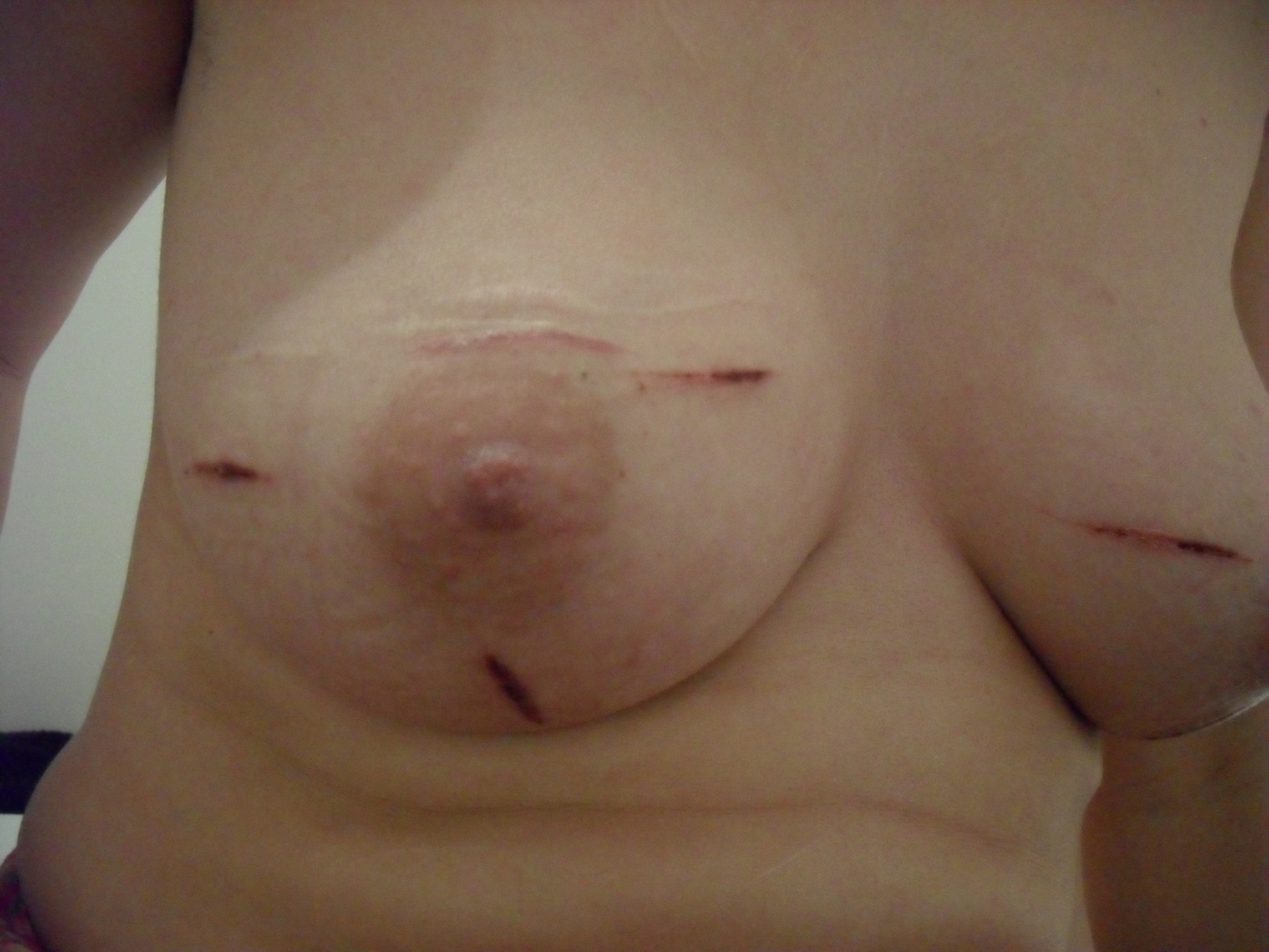 E. Gevolgen voor de Slachtoffers en de hele Maatschappij
Alters = afsplitsingen van persoonlijkheden om te kunnen overleven: 
Freya
Schrijver
M.
Katie…
E. Gevolgen voor de Slachtoffers en de hele Maatschappij
Schizofrene levenswijzen
 Triggers/Conditionering/Mind Control
 Blindheid hulpverleningssector en psychiaters:   Gewild? Domheid? Arrogantie?      Medeplichtigheid? Kostprijs vs Resulaten? 
 Medicatie-maffia: farmaffia
 Syndroom van Munchhauzen & Syndroom    van Munchhauzen by Proxy    (vb. Tom 9 maanden)
Chronische patiënten die een hele maatschappij ‘belasten’
 Depressies
 Drank-, drugs-, medicatieverslavingen
 Borderline Personality Disorder
 Chronisch liegen
 Psychosomatische ziektes
 Infertiliteit
 Relatieproblemen, bindingsproblemen
 Prostitutie
 …
F. Welk soort mensen doen dit ?
Waar ging het verkeerd met hen? 
 Profiel van de sadistische dader:    waarom plegen ze deze gruwelen?
 Waar spelen deze taferelen zich af? 
 Psychopathie versus Sociopathie    versus Borderline Personality Disorder
Borderline Personality Disordervspsychopatische Persoonlijkheid
Projectie en Controle
Borderline Personality Disorder
Emotioneel overreageren of plotseling 
   fluctueren
 Permanente gevoelens van leegte 
 Dissociatie 
 Hebben geen duidelijke identiteit
       “ het leven is (als in) een  film “ 
 ongepaste woede uitbarstingen
 vaak paranoïde zonder enige reden 
 verliezen vaak de band met de realiteit.
 heel erg oppervlakkig
Kunnen niet alleen zijn (liever in een slechte relatie dan in geen relatie)
Willen in alle omstandigheden de controle over alles
Kunnen over zowat alles meepraten, maar slechts zeer oppervlakkig
Come here, go away
I hate you don’ t leave me
Prognoses zeer slecht
De psychopaat
Persoonlijkheid : agressieve narcist
 Oppervlakkig charmant, rad van tong
 Hoogdravend gevoel van zelfaanbidding
 Ziekelijk liegen, bedriegen en manipuleren
 Geen spijt- of schuldgevoelens
 Zeer empathisch maar geen compassie
 Zal geen verantwoordelijkheid nemen    voor zijn/haar daden. Het is ALTIJD de schuld          	van anderen
De psychopaat
sociaal afwijkende levensstijl
 snel verveeld - voortdurend stimulatie nodig
 parasitair 
 moeilijk controle over gedrag, geld en gokken
 seksueel promiscu
 geen lange termijn doelen
 impulsief – onverantwoordelijk
 delinquent gedrag in de adolescentie
 gedragsproblemen  in de vroege kinderjaren
 Korte termijn relaties en huwelijken
 Crimineel gediversifieerd
G. De netwerken
Wie treedt toe, hoe en waarom ?
 Groepsgevoel
 God-a-like feeling
 Depersonaliseren van de slachtoffers
 Vergoddelijken van het Zelf
 Chantage
 Controle
 Voordelen voor daders (zie ouders Lore)
In de val gelokt
Familiale cirkels
Initiatie in hoge kringen
2. De daders
Terugkerende cirkels van geweld
 Ouders zelf als kind in netwerken gebruikt zijn
 Doelbewust gezocht 
 In de val gelokt door gehaaide psychopaten
 Speeltjes van de rijken ? 
 Sektes: Opus Deï, maffia, politiek, Kerkcirkels
 Goeroes
 Georganiseerd vanuit de gevangenis
 onverwerkte kindertraumata
3. De slachtoffers
. Door de ouders in ruil voor geld en status

Misbruik overgeleverd van generatie op generatie

Homes en kinderopvang
Scholen
Psychiatrische inrichtingen
Nonnen en priesters 
Weeshuizen
Tijdens bezoekrecht van vaders
Ontvoeringen aan scholen, lunaparken, sportcentra, internet, maneges, zwembaden …
Geboren onder X
Geboren binnen de cult
Vluchtelingen, illegalen, weglopers
3. De slachtoffers
Door de ouders in ruil voor geld en status
 Misbruik  van generatie op generatie
 Homes en kinderopvang
 Scholen – weeshuizen
 Psychiatrische inrichtingen
 Nonnen en priesters 
 Tijdens bezoekrecht van vaders
 Ontvoeringen aan scholen, via internet,    lunaparken, sportcentra, maneges, 
zwembaden …
Geboren onder X
 Geboren binnen de cult
 Vluchtelingen, illegalen, weglopers
4. Interactie dader - slachtoffer
1. Observatie versus interpretatie
2. Afhankelijk van daderprofiel 
3. Depersonaliseren van een slachtoffer
4. Empathie versus Sympathie
5. Conditioneren van een Slachtoffer
6. Verantwoordelijk maken van een Slachtoffer
7. Medeplichtig maken van een slachtoffer
8. Satanische daders vs kindpriesteressen
H. CASE STUDIES
Lore (B) (foto’s)
Regina Louf (B)
X3 (zie boek) (B)
Stefanie en Rowena (NL)
Aurelie (USA)
I. WEERSTAND UIT ALLE HOEKEN
Politie: gebrek aan ervaring, gespecialiseerde opleidingen in de materie
 Getuigen : ‘ lastige vliegen ‘ 
 Onvoldoende geschoold in ondervragingstechnieken
 Niet-politie mensen :  pestlijders ?
 Vrouwen: niet toegelaten
 Politiek: desinteresse in problemen van volk
 Kinderen: zijn geen mensen
 Justitie: totaal verlopen structuren en wetten
 Media: ‘naargelang de wind waait’ – Vlaanderen vs Wallonië
 Familie en omgeving
J. GEVOLGEN VOOR HULPVERLENERS EN KLOKKENLUIDERS (The Backlash)
‘Huisbezoeken’ tijdens afwezigheid
  Intimidatie , gevolgd worden, bedreigingen (tape)
  Karaktermoord - Discreditering
  Geboycot worden
  “Zelfmoord”, ongevallen, plotse dood, moord
  Verdwijnen
  Geïnterneerd worden
  Weerstand uit onverwachte hoeken
  Poging tot omkoping (zie ervaring: 500.000 euro – Maffia + Bureaukosten – Opus Deï)
  Uitnodigen bij hooggeplaatsen (zie Paus)
  In de val proberen te lokken ivm orgieën
H. PREVENTIE EN HULPVERLENINGSCENTRA: Schrijnend
Probatie-assistenten
 Psychiaters
 Slachtofferhulp
 CLB’s (18 hulpverleners rond één gezin met    2 misbruikte kinderen. Resultaat:  NUL ! )
 Childfocus
….
WAT KAN U DOEN VOOR HULPVERLENERS EN KLOKKENLUIDERS?
Beginnen met de slachtoffers te geloven
 Doe zelf eerst wat aan onderzoek
 Wees kritisch en  altijd objectief
 Leg alle materiaal bij elkaar
 Ook alle getuigenis à charge en à décharge
 Vorm uw eigen idee en laat u niet misleiden   door de mainstream of anderen
 Durf van gedacht te veranderen
 STEUN DAN DE HULPVERLENER EN DE KLOKKENLUIDER MET ALLE MOGELIJK MIDDELEN!
Schrijf je eigen boek
Iedereen heeft zijn verhaal 
Schrijven werkt helend
Schrijven helpt anderen
Het is het waard om je verhaal te vereeuwigen

www.schrijf-je-eigen-boek.com